ПДД
Выполнил: 
ученик 4”б” класса Редкозубов Егор
Общее положение
Велосипед определяется как транспортное средство, кроме инвалидных колясок, имеющее два колеса или более и приводимое в движение мускульной силой людей, находящихся на нём.
		Управлять велосипедом при перемещении по дорогам разрешается лицам не моложе 14 лет!
Если человек не едет на велосипеде, а катит его, то он считается пешеходом, а не велосипедистом
 		Вне населенных пунктов при движении по проезжей части пешеходы должны идти навстречу движению транспортных средств 
		 Лица ведущие велосипед должны следовать по ходу движения транспортных средств
Технические требования
Велосипед должен иметь 
	- исправные тормоза, руль и звуковой сигнал, 
- быть оборудован спереди световозвращателем
 и фонарём или фарой (для движения в тёмное время суток и в условиях недостаточной видимости) белого цвета, сзади — световозвращателем или фонарём красного цвета, а с каждой боковой стороны — световозвращателем оранжевого или красного
Движение велосипеда
Велосипеды должны двигаться по велосипедной дорожке  а при её отсутствии —по обочине или тротуару если это не создаёт помех пешеходам
Движение велосипедов по тротуарам, разделительным полосам и пешеходным дорожкам запрещено
Нельзя
ездить, не держась за руль хотя бы одной рукой 
перевозить пассажиров, кроме ребёнка в возрасте до 7 лет на дополнительном сиденье, оборудованном надёжными подножками 
перевозить груз, который выступает более чем на 0,5 м по длине или ширине за габариты, или груз, мешающий управлению 
двигаться по дороге при наличии рядом велосипедной дорожки 
двигаться по дороге в тёмное время суток (и/или в условиях недостаточной видимости) без включенного переднего белого фонаря
Нельзя
проводить буксировку велосипедов, а также велосипедами, кроме буксировки прицепа, предназначенного для эксплуатации с велосипедом 
пользоваться во время движения 
	телефоном, не оборудованным 
	техническим устройством, позволяющим вести переговоры без использования рук.
пересекать организованные в том числе и пешие колонны и занимать место в них;
Движение на велосипедах запрещено
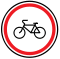 Велосипедная дорожка
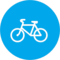 ссылки
http://ru.wikipedia.org

http://www.gai.ru/voditelskoe-udostoverenie/pddrf/

http://stop-gai.by
Спасибо за внимание